Организация работы в группах в условиях малочисленного класса
Выполнила: учитель начальных классов ГБОУ СОШ д. Екатериновка Покшиванова Лариса Валентиновна
Необходимость нового подхода к обучению
Современное общество ставит перед школой новые требования по модернизации и совершенствованию учебно-воспитательного процесса. Учителю, работающему в школе XXI века, постоянно приходится задумываться о том, как сделать процесс обучения более результативным.
Групповая работа – это полноценная, самостоятельная форма организации обучения
Определение
Группа – это совокупность людей, объединённых общностью интересов,  вовлечённых в познавательную деятельность и имеющих общую цель.
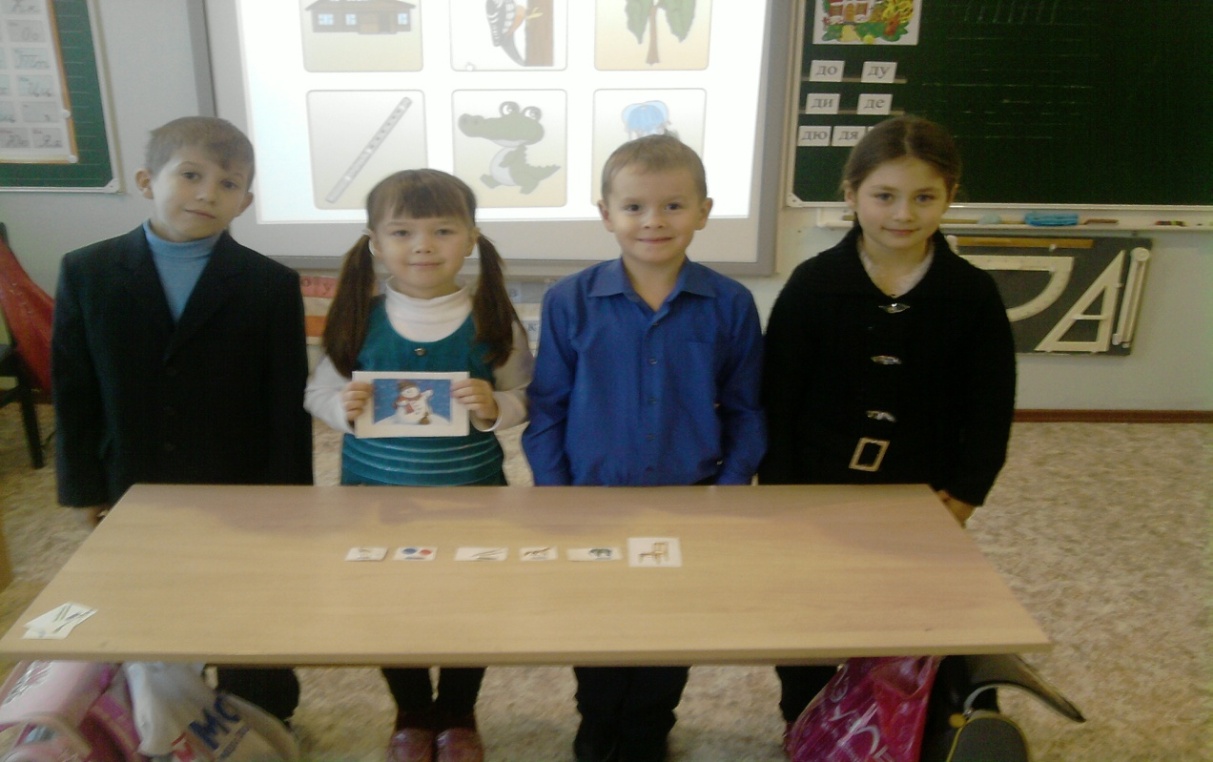 Цель групповой работы
Развитие мышления учащихся, формирование саморазвивающейся личности, т.е. личности, желающей и умеющей учиться.
Создание детского коллектива на основе эмоционального стремления к совместной деятельности.
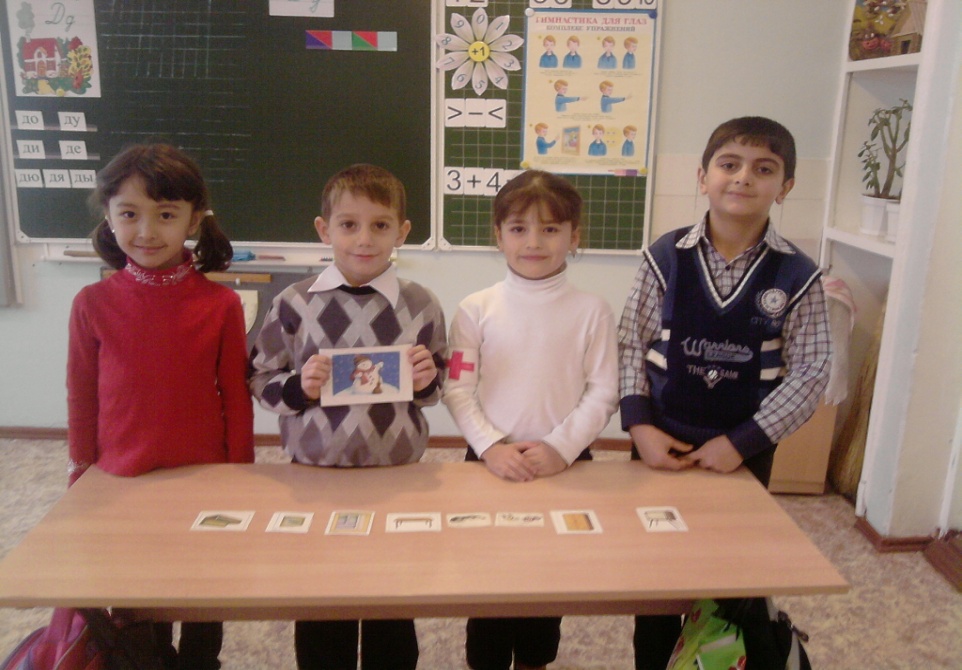 Обучение грамоте. Групповая работа
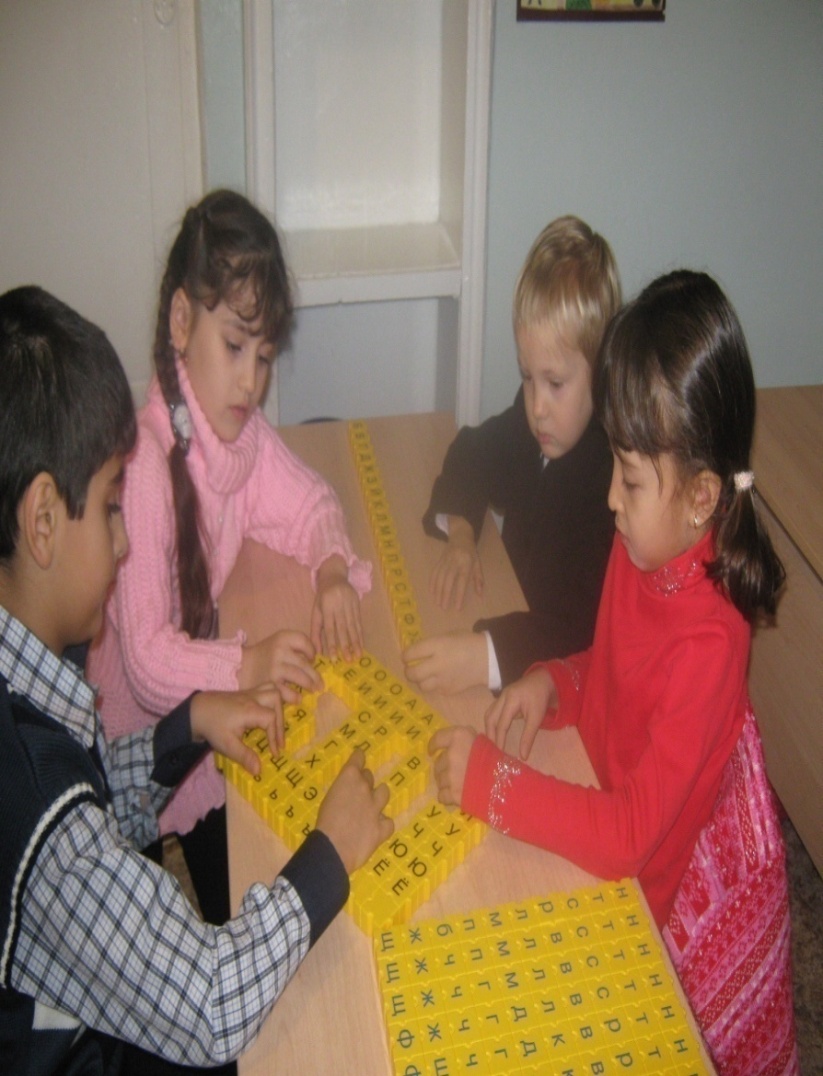 Групповая работа на уроке математики «Геометрические фигуры»
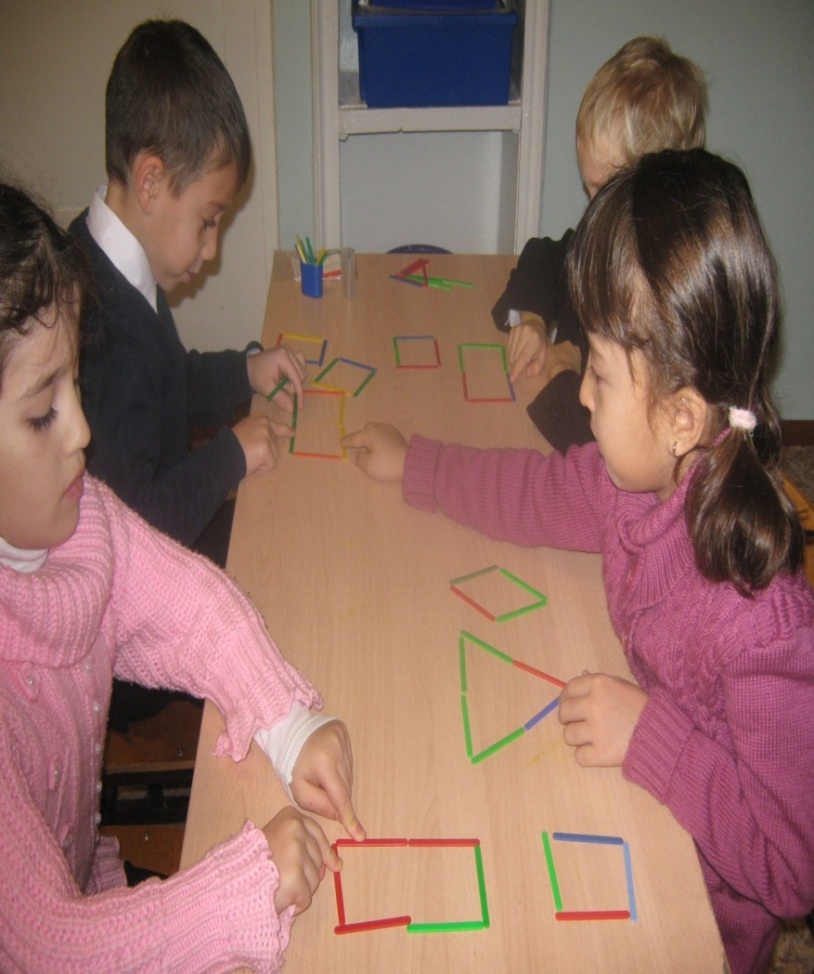 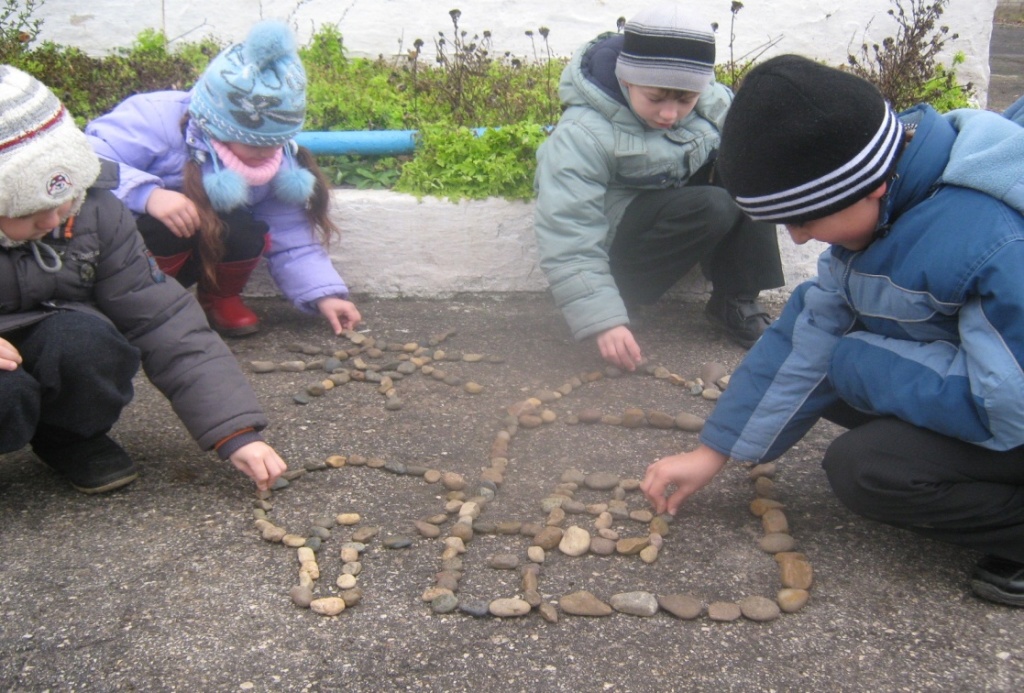 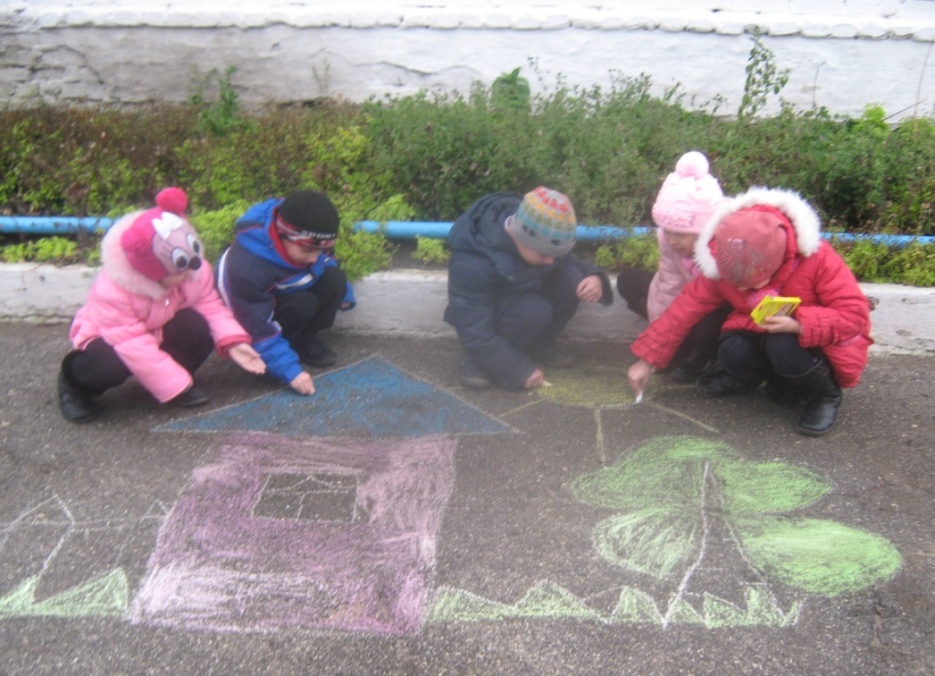 Групповая работа 
на уроке изобразительного
искусства «Изображать 
можно линией»
Внеурочная деятельность. Групповая работа «изучаем правила дорожного движения»
Внеурочная деятельность. Групповая работа «Наши мамочки»
Выводы:
групповые приёмы работы приобщают к важным навыкам жизни;  
улучшается успеваемость; 
формируется мотивация учения и обучения;
соблюдается дифференцированный подход;
работа в группе помогает ребенку   проявить себя,  
укрепляется дружба,  
улучшаются межличностные отношения; 
устанавливается психологический комфорт в коллективе